My Life Line
작성 날짜:  2021. 7. 26.      성명 : 홍길동 나이: 20세
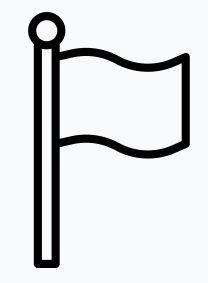 인생그래프 그리기
1. Life graph
인생곡선(life line, 人生曲線)이란 이 기법의 목표는 내담자로 하여금 자신의 과거와 현재 및 미래의 모습을 표현하도록 함으로써 자신의 삶의 여정을 돌아보고 자신을 이해하도록 만드는 것이다.
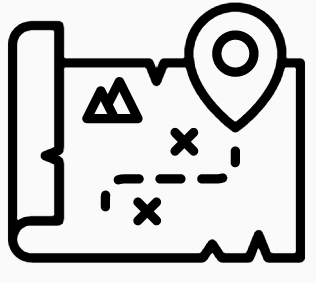 인생그래프 그리기 3단계
준비물은 다양한 크기의 용지, 색연필이나 색 사인펜이나 크레파스 중 하나이고, 실시시간은 제한이 없다. 실시방법은 먼저, 연령대별로 연결되어 있는 생활선 양식지를 준비한다. 
태어나서부터 현재, 그리고 미래에 대하여 자신의 상황이 긍정적으로 생각되면 수평선 위에 삶의 선을 표시하고, 부정적이거나 힘들다고 생각되면 수평선 아래에 삶의 선을 표시하도록 한다. 
그다음 연령대별로 표시한 삶의 선을 연결한다. 
마지막으로, 표시한 삶의 선과 관련하여 이야기를 나눈다.
인생 그래프 작성 하기 - Life Line
Life Line 1차 작성
+100
행복
+80
+60
+40
+20
0
-20
-40
-60
-80
불행
-100
5
10
15
20
25
30
35
40
45
기억에
남는 
사건들
인생의 학교
﻿인생이란 학교에는 불행이란 훌륭한 스승이 있다.
그 스승 때문에 우리는 더욱 단련되는 것이다.
- ﻿-프리체